Imádság megnyugvásért, pihenésért 

Drága Atyám!


Világunk egyre gyorsabban száguld. Én  próbálok lépést tartani vele, de Istenem, a forgószél inkább csak magával ragad. Ellenállhatatlanul beszippant. Tudom, hogy nem győzhetem le. Meg kell tanulnom megpihenni a Te tökéletes békességedben. El kell engednem saját  erőfeszítéseimet, hogy lábam a Te tempódban haladhasson és a Tőled kapott öröm tükröződjön arcomon. Kérlek, Jézus segíts lassítanom, amikor Te azt akarod.  Segíts Uram, megpihennem, amikor szerinted arra van szükségem. 
Köszönöm, hogy szeretsz, úgy, ahogy vagyok!
Köszönöm, hogy a pihenés is a terved része!
Ámen 


Amen.
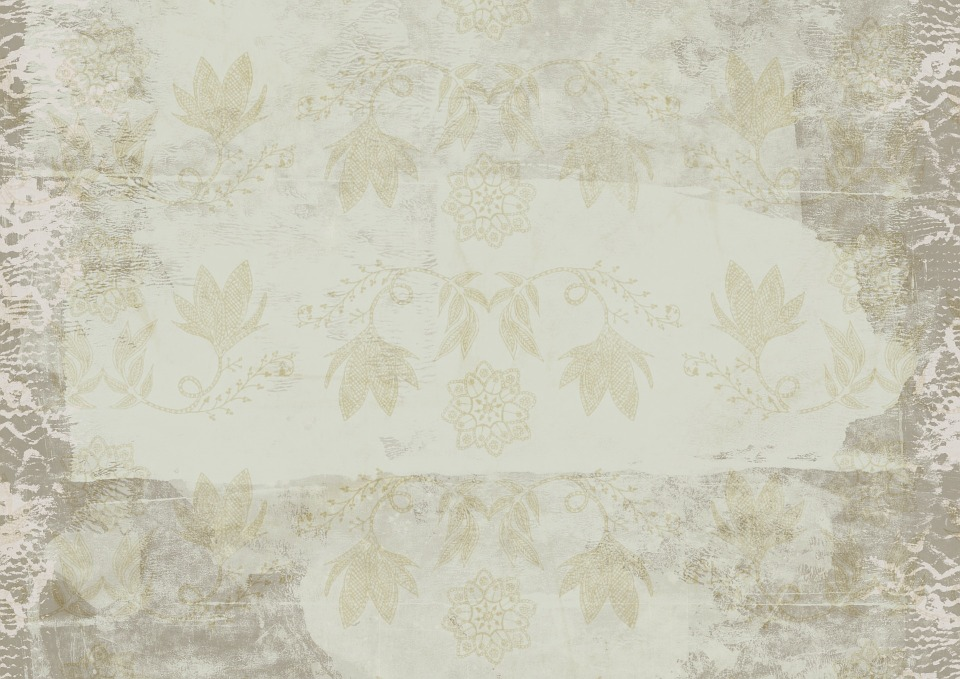 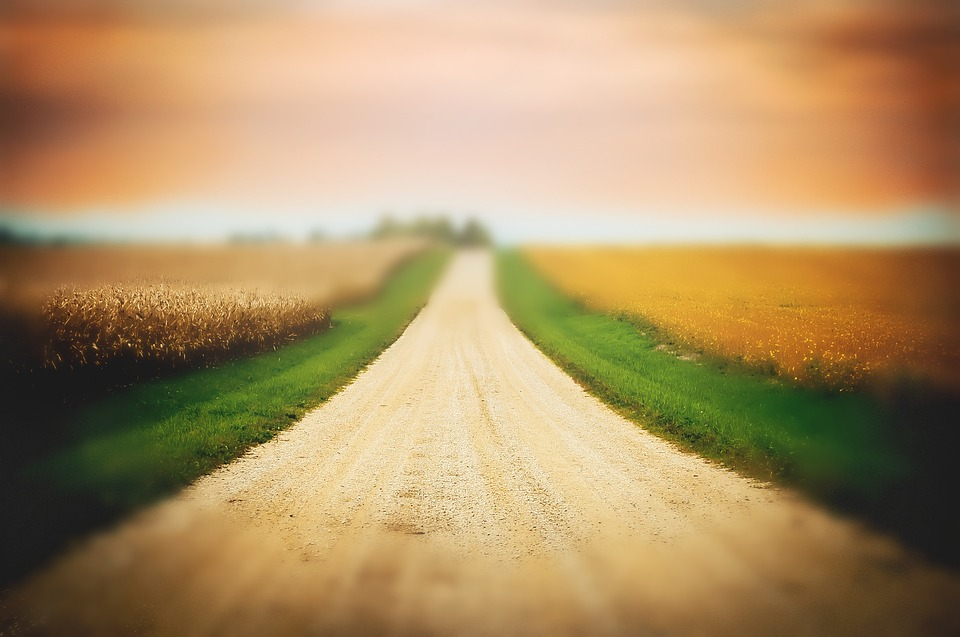 CSAK ISTENBEN


   LELKEM;

TŐLE VAN 

AZ ÉN SZABADULÁSOM

					Zsolt 62:2
NYUGSZIK MEG
Imádság
alvásért és pihenésért

Drága szerető Istenem!
Nagyon fáradt és kimerült vagyok.
Nem tudok aludni és kikapcsolni. 
Kimerültségem ellenére agyam folyton zakatol, 
aggodalommal és félelmekkel teli.  
Úgy érzem, csapdában vergődöm. 
Szabadíts ki belőle Uram! 
Nyugtasd meg szívemet! 
Mutasd meg, hogy az igazi pihenés egyedül 
Nálad található. 
Nem az embereknél, 
nem a körülményekben, vagy a világi megoldásokban. 
Csakis akkor tudunk megpihenni, 
ha megtanulunk Benned bízni.
Kérlek, te adjál megnyugvást éjszaka, 
Mutasd meg, hogy küzdelmeim megoldása abban rejlik, 
hogy a Te erős és szerető kezedbe helyezem
 gondjaimat, Rád  bízom életem és szívem vezetését.
Add, hogy mindig tudatában legyek az igazságnak, hogy 
Jézus Krisztus megbocsájt és szeret engem! 
Szeretete oly jó és megnyugtató! 
Te adjál nekem pihentető alvást 
Megváltóm szerető karjaiban. 
Jézus nevében.
Ámen.
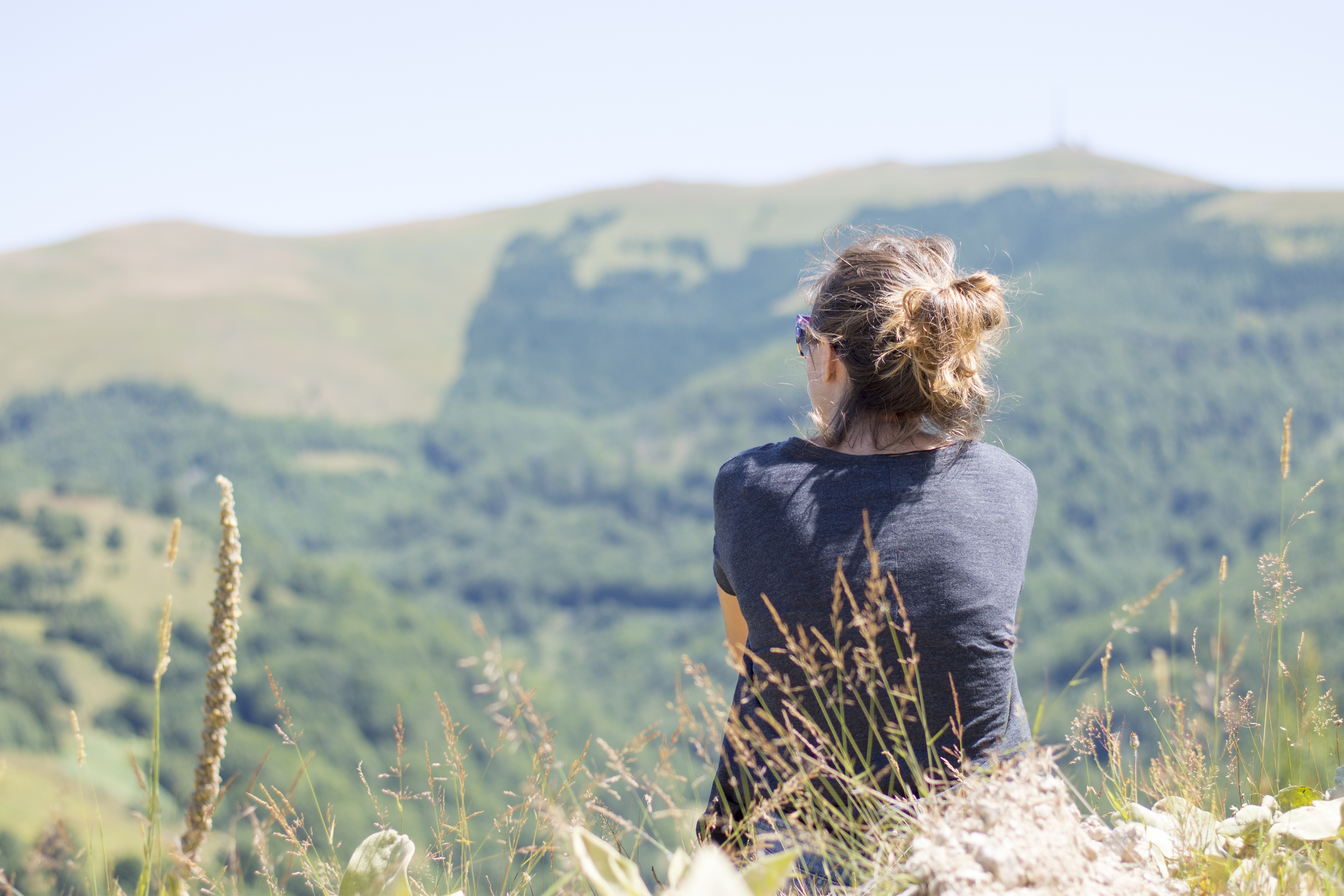 Tarts szünetet, 
szakadj ki ma a hétköznapok zűrzavarából, és tölts időt 
 kettesben Jézussal! 
Békességre lelsz, reménység tölt el és új erőre kapsz, ha terheidet leteszed lábai elé.
JÖJJETEK  énhozzám
mindnyájan, akik 
MEGFÁRADTATOK 
 és megterheltettetek,
és én 
megnyugosztlak
titeket. 



					Máté 11:28
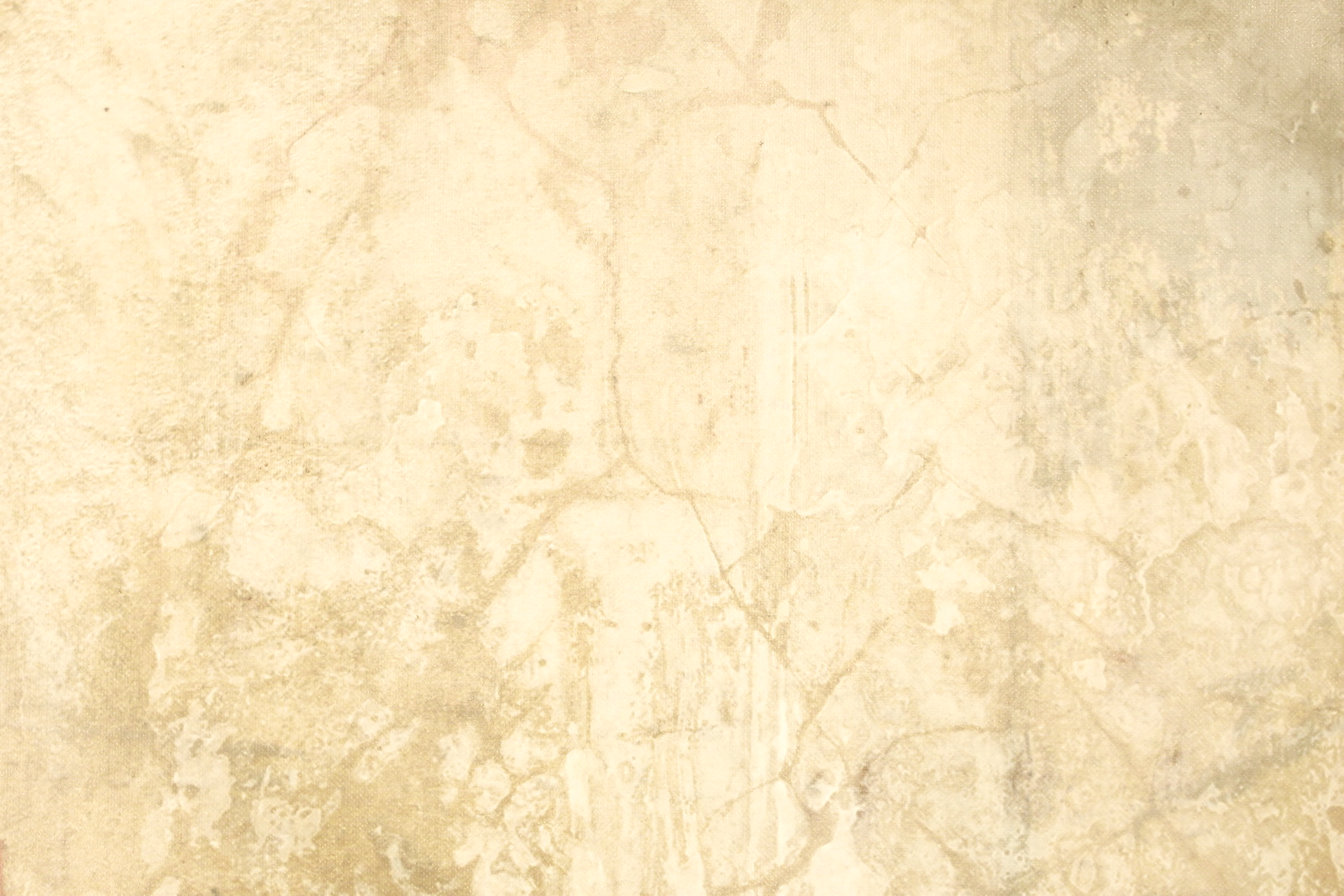 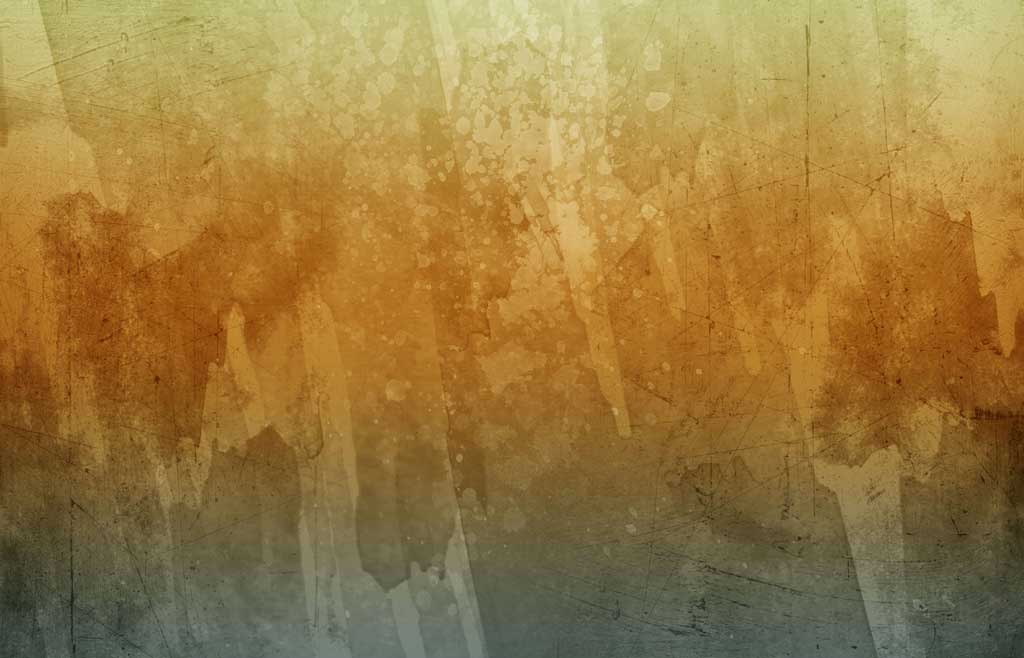 Mert
megitatom 
A SZOMJÚ LELKET,
és
MINDEN ÉHEZŐ LELKET
megelégítek



Jeremiás 31:25
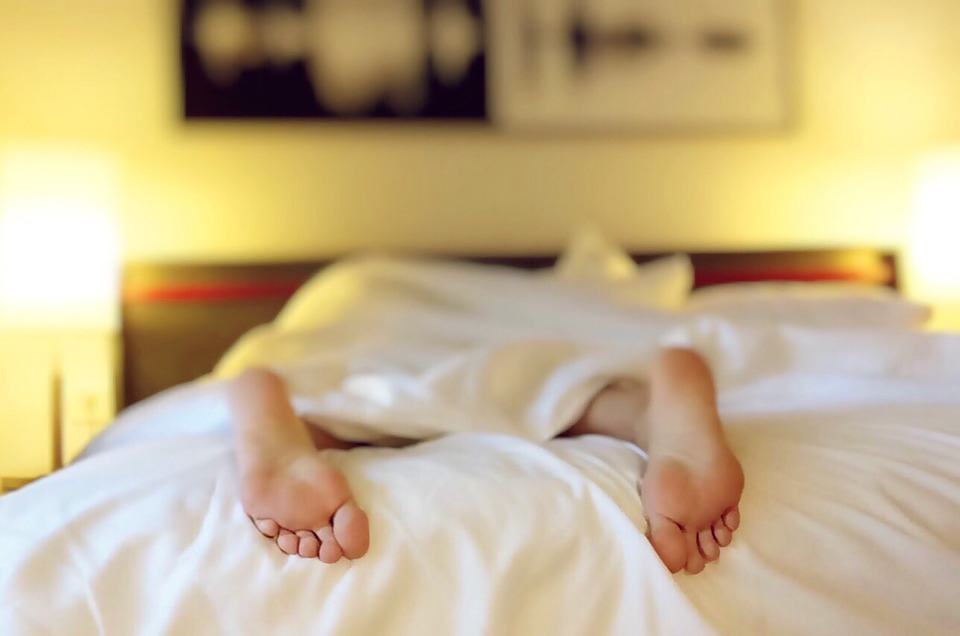 A jóízű nevetés és a pihentető alvás a legjobb gyógymód mindenre.
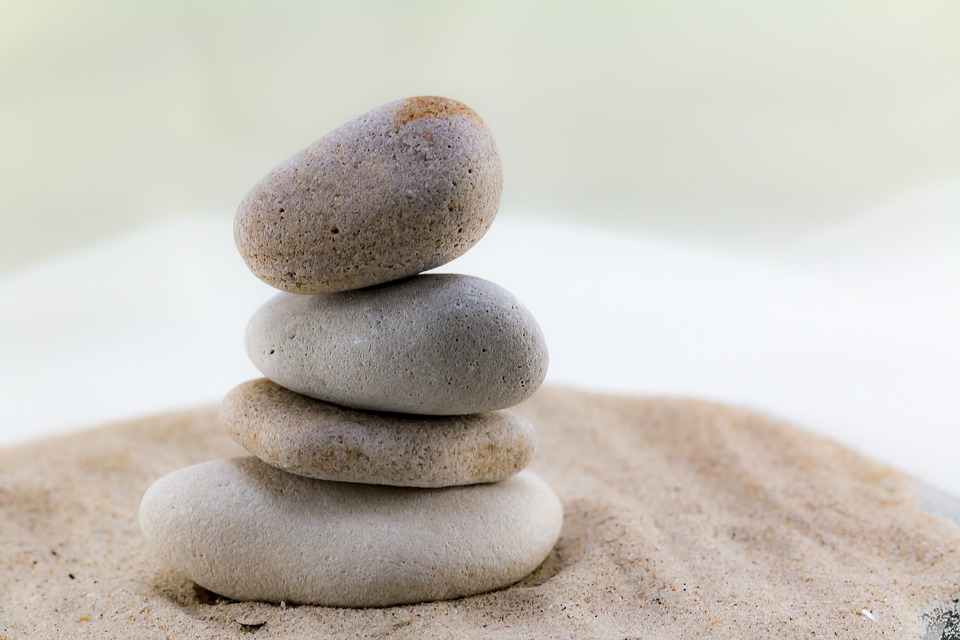 „A munkának és a pihenésnek is megvan a maga értéke. 
Éljünk mindkettővel megfelelően és ne hanyagoljuk el egyiket se! „

/Alan Cohen/
A túl sok ágyban fekvés elbutít
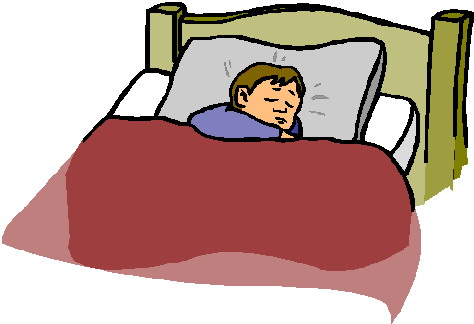 Több vagyok pusztán egy testnél
Szeretek, gyűlölök, félek, 
rajongok. Vannak álmaim és vágyaim. Tévedek, mászom, ugrok, táncolok és felsikítok. Meghallgatok, beszélek, dolgozom és elbukom. Énekelek, örvendezek, gondolkodom, érzéseim vannak és visszabeszélek. 
 Nő vagyok
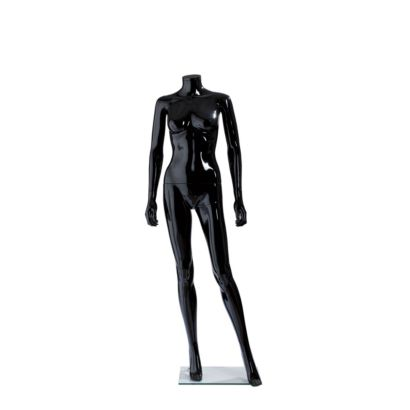